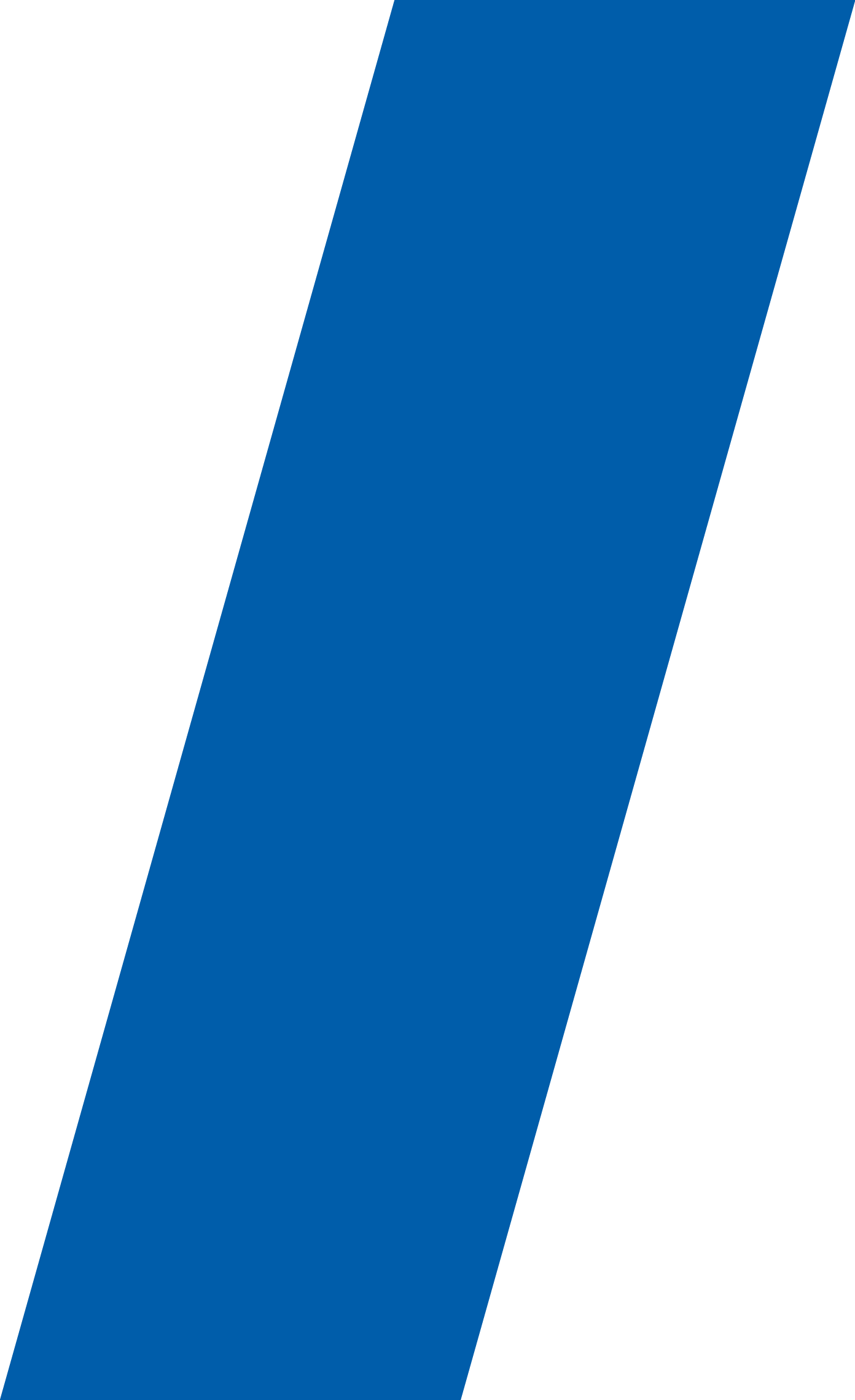 Ashley Yeung
Cost & Schedule Analyst

Singer, Dancer/Choreographer, Photographer, Emcee
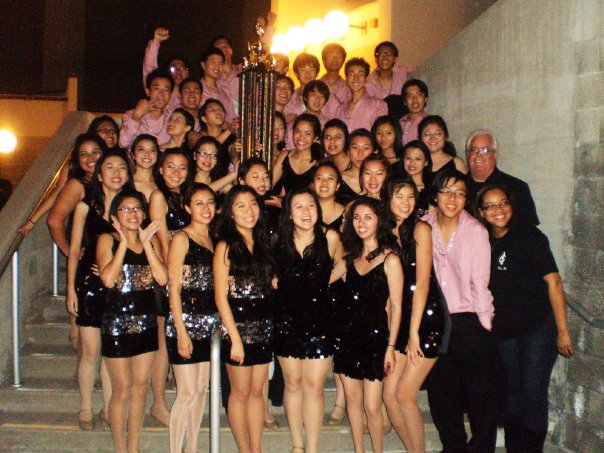 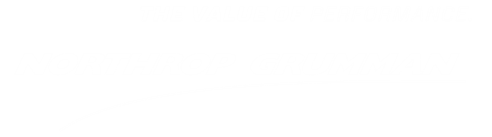 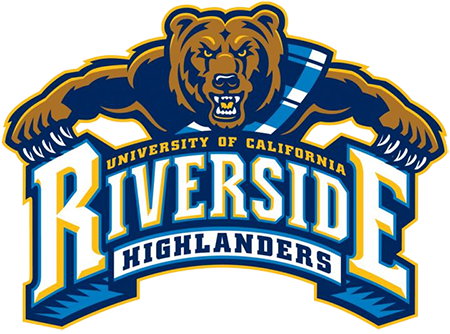 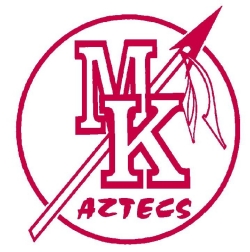 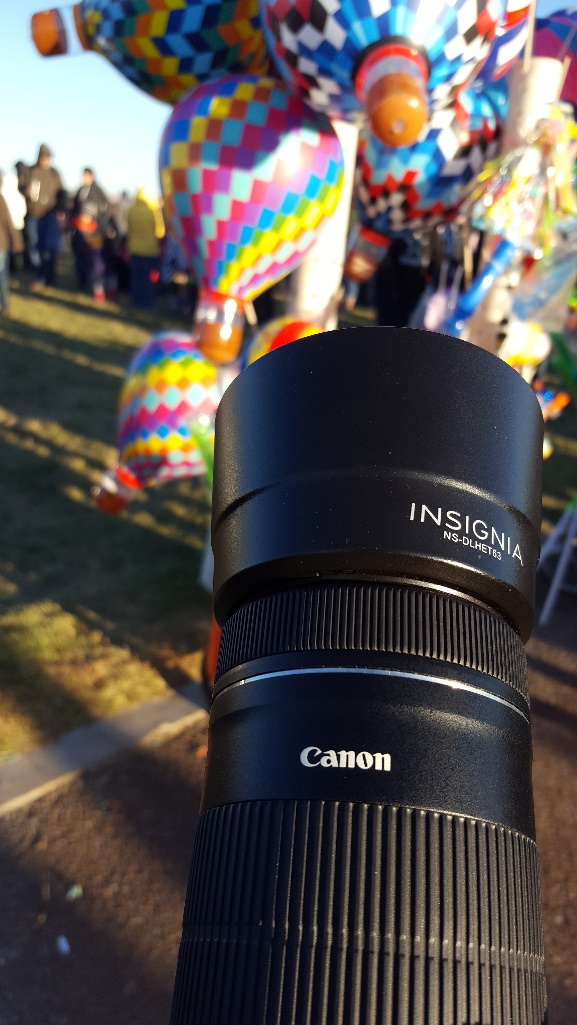 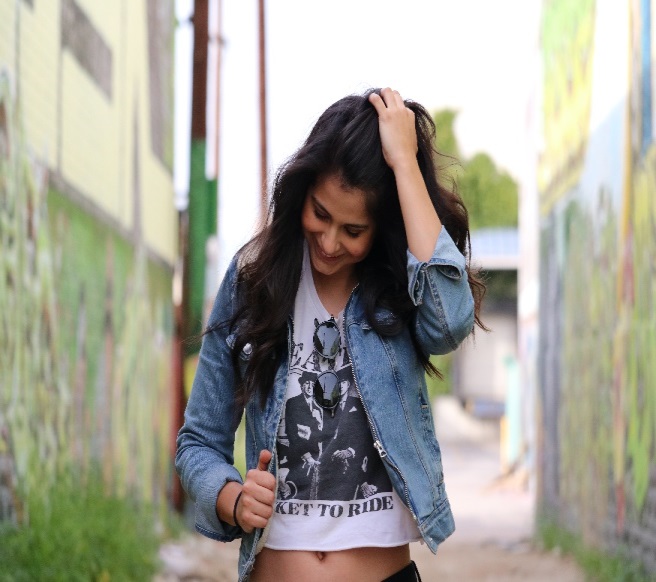 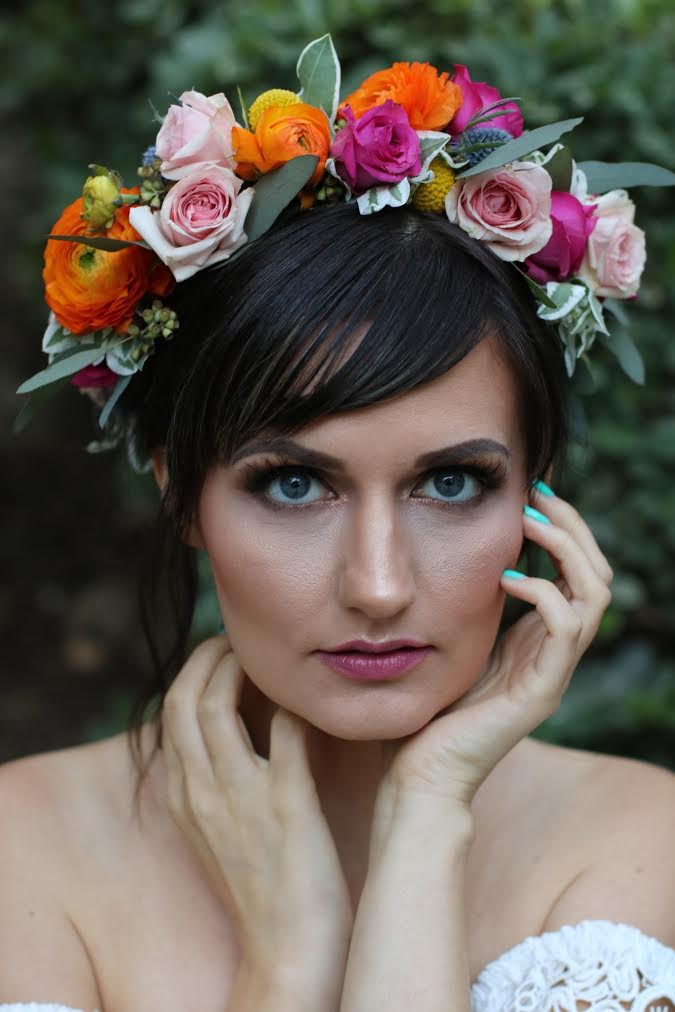 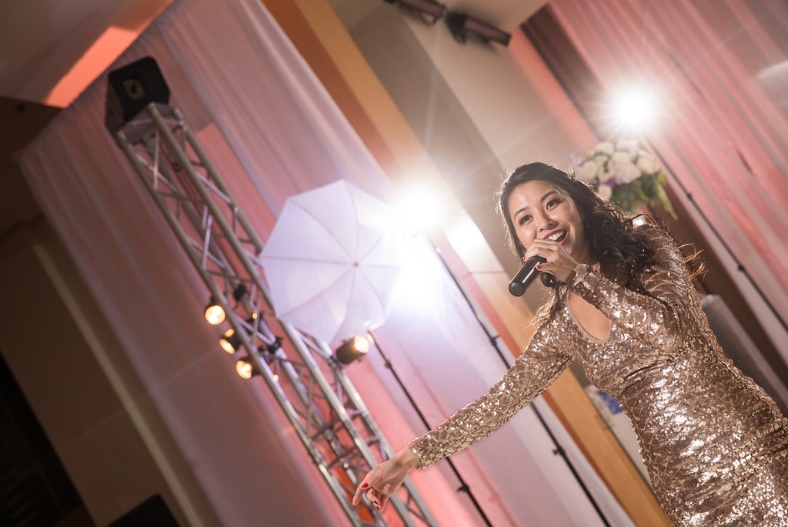 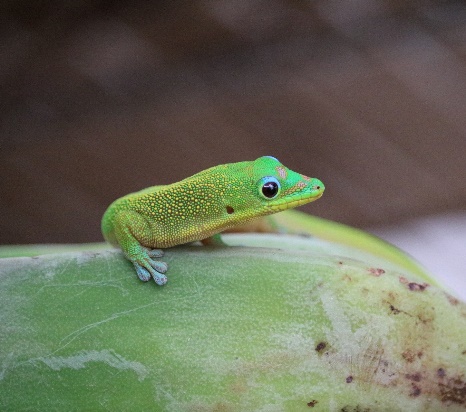 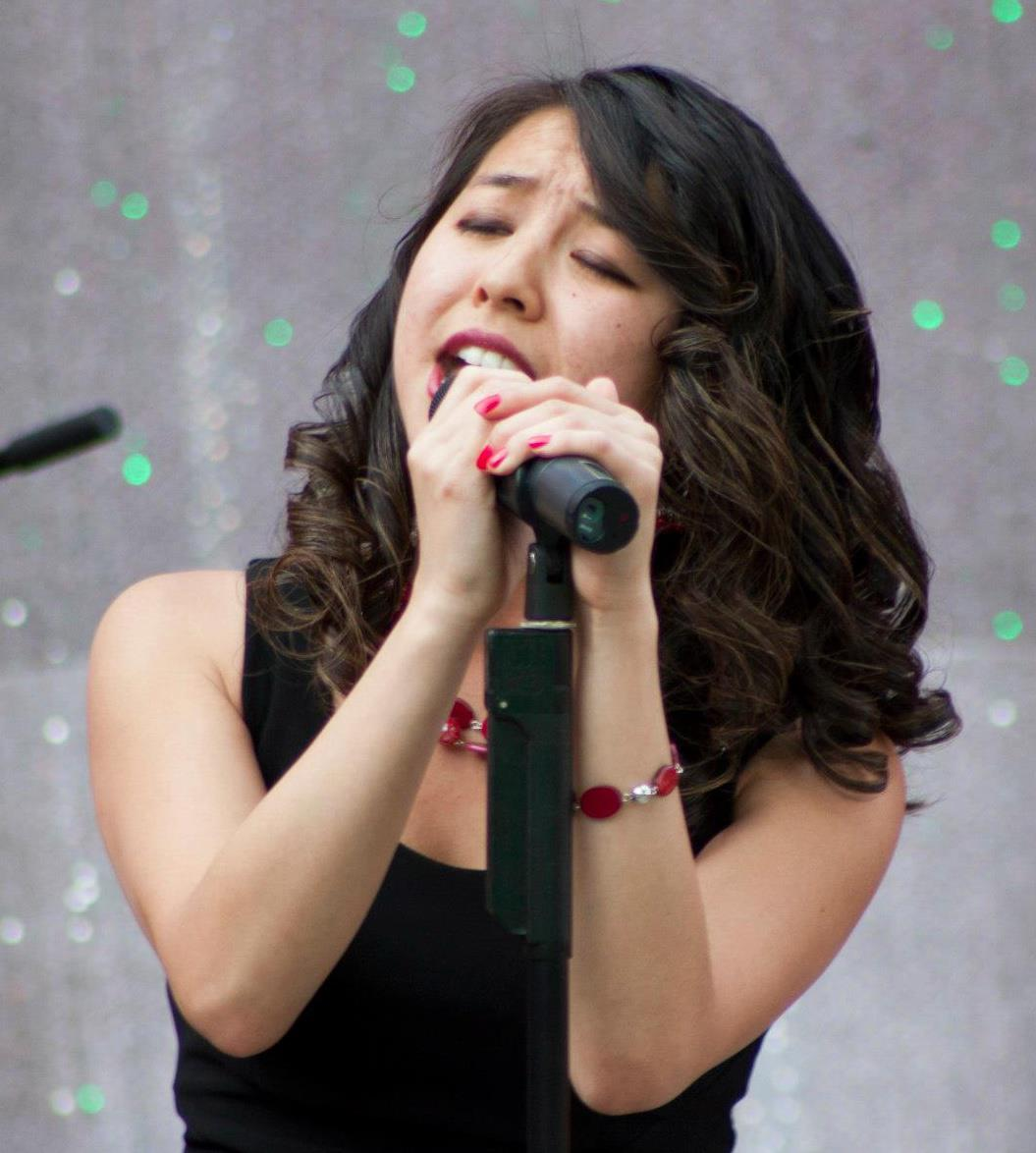 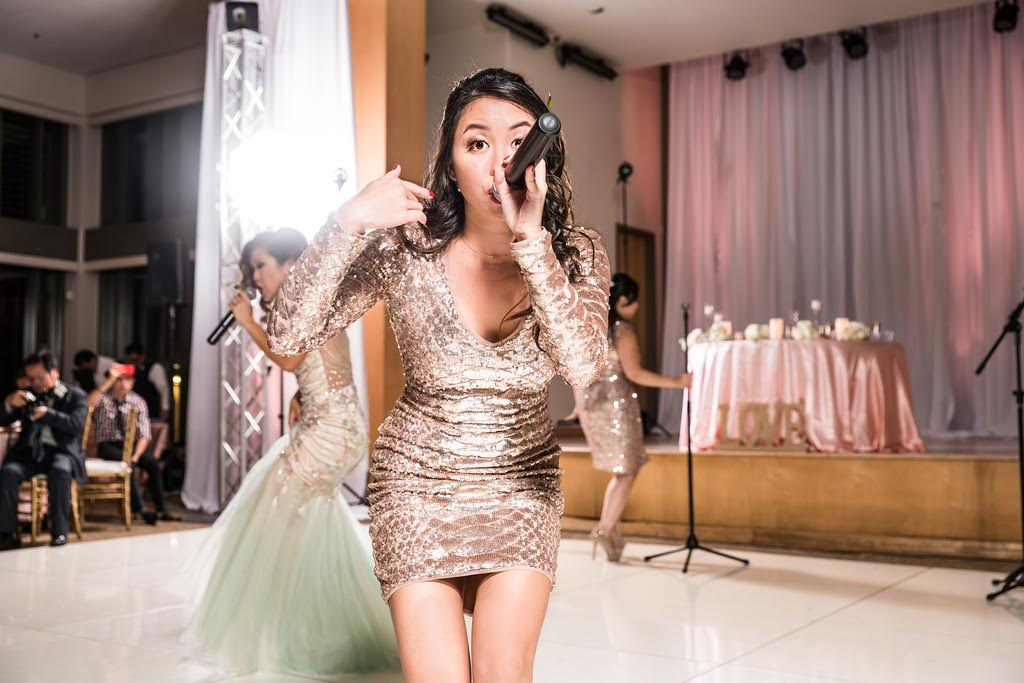 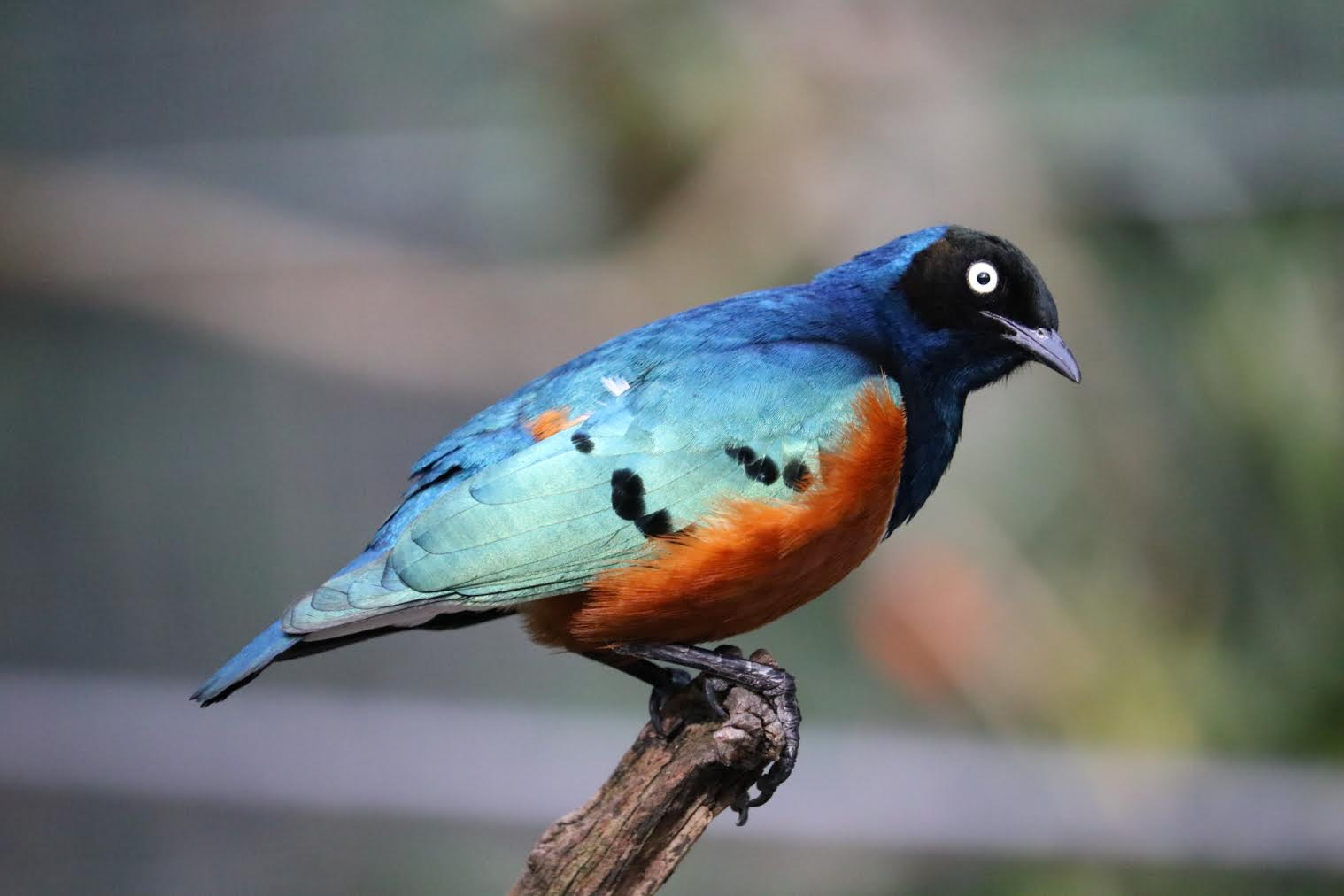 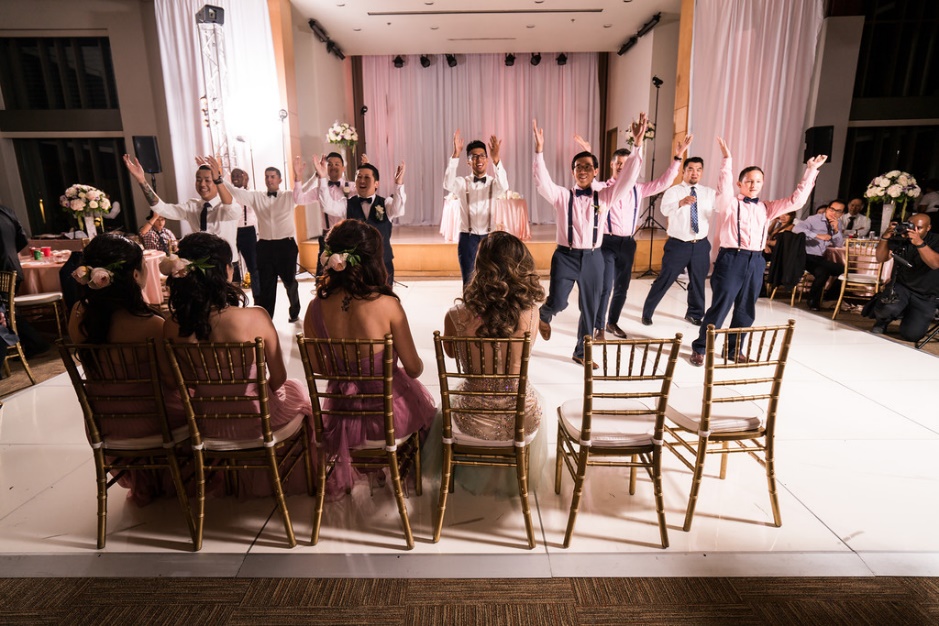 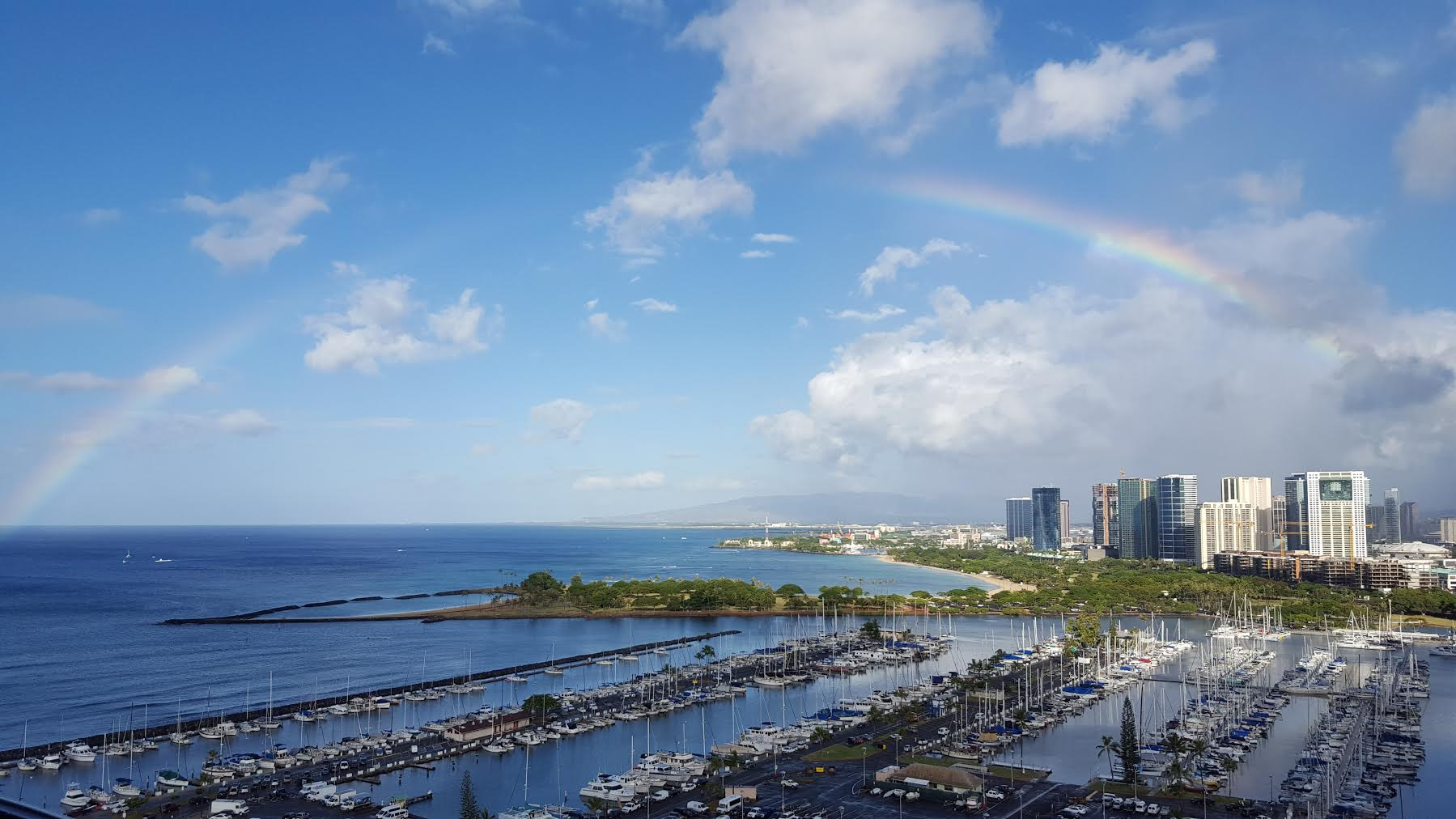 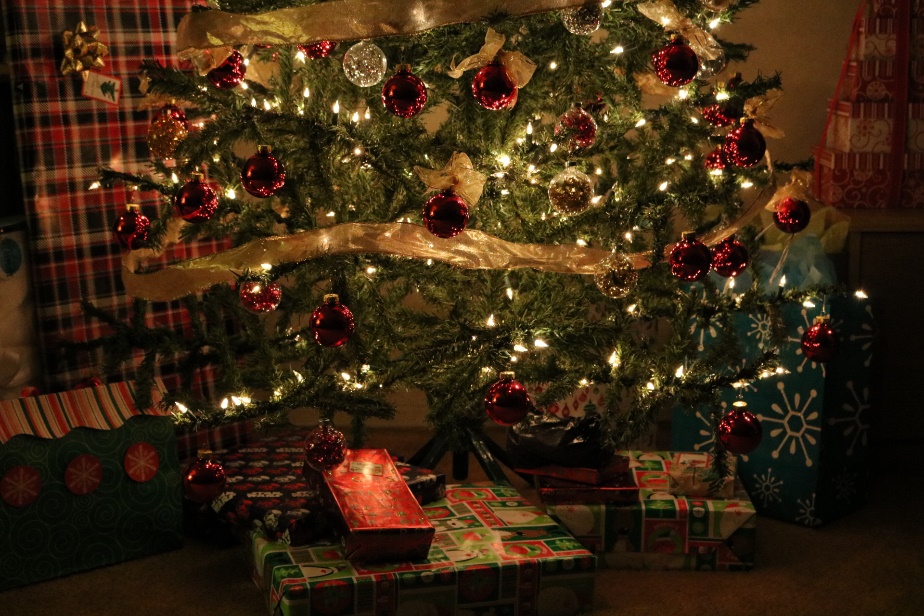 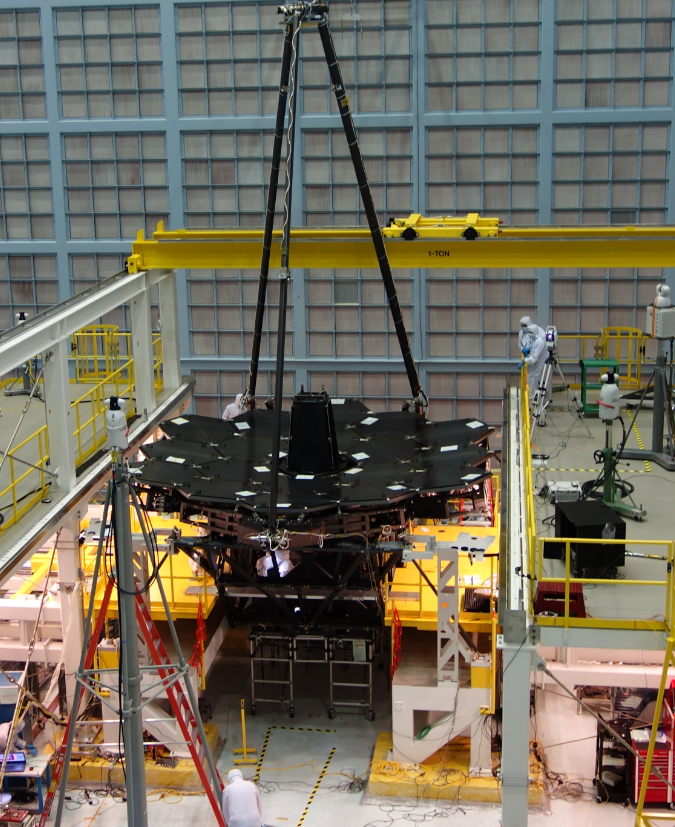 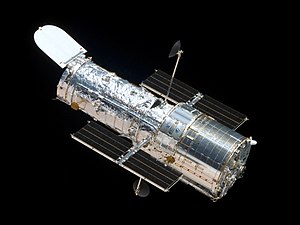 Hubble
James Webb Space Telescope
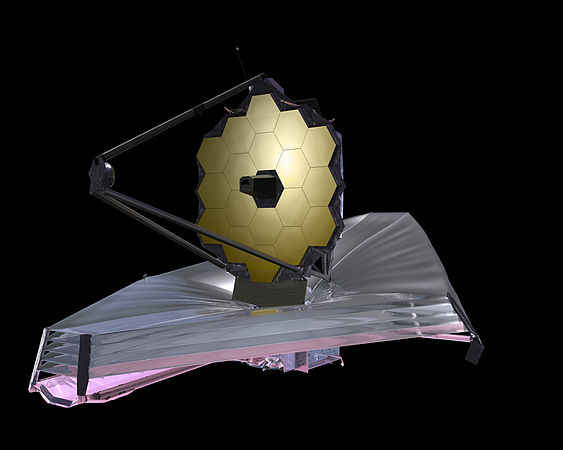 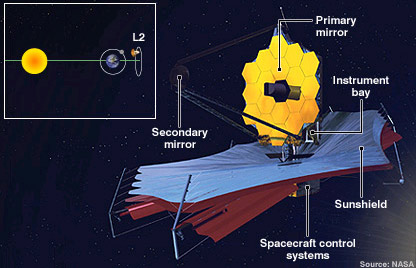 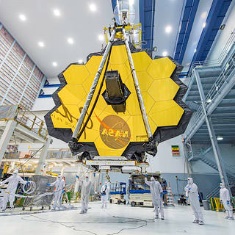 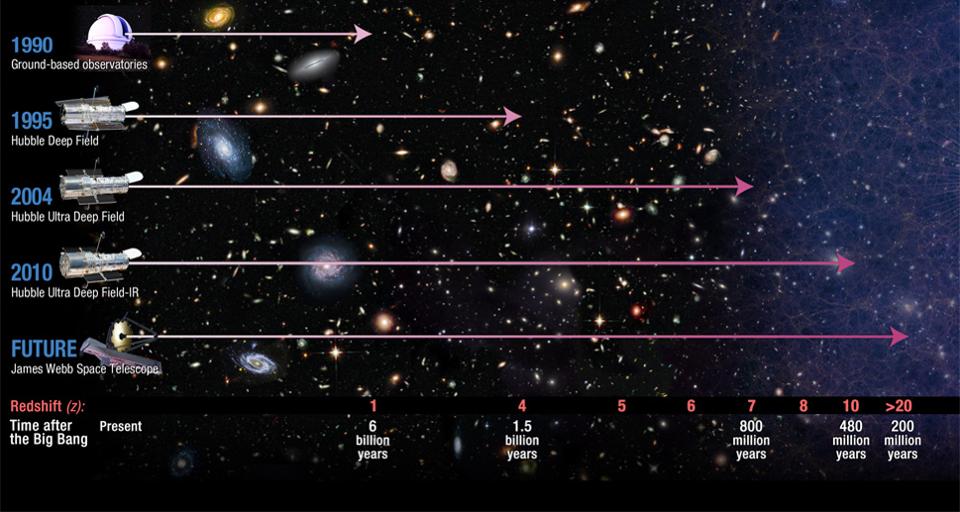 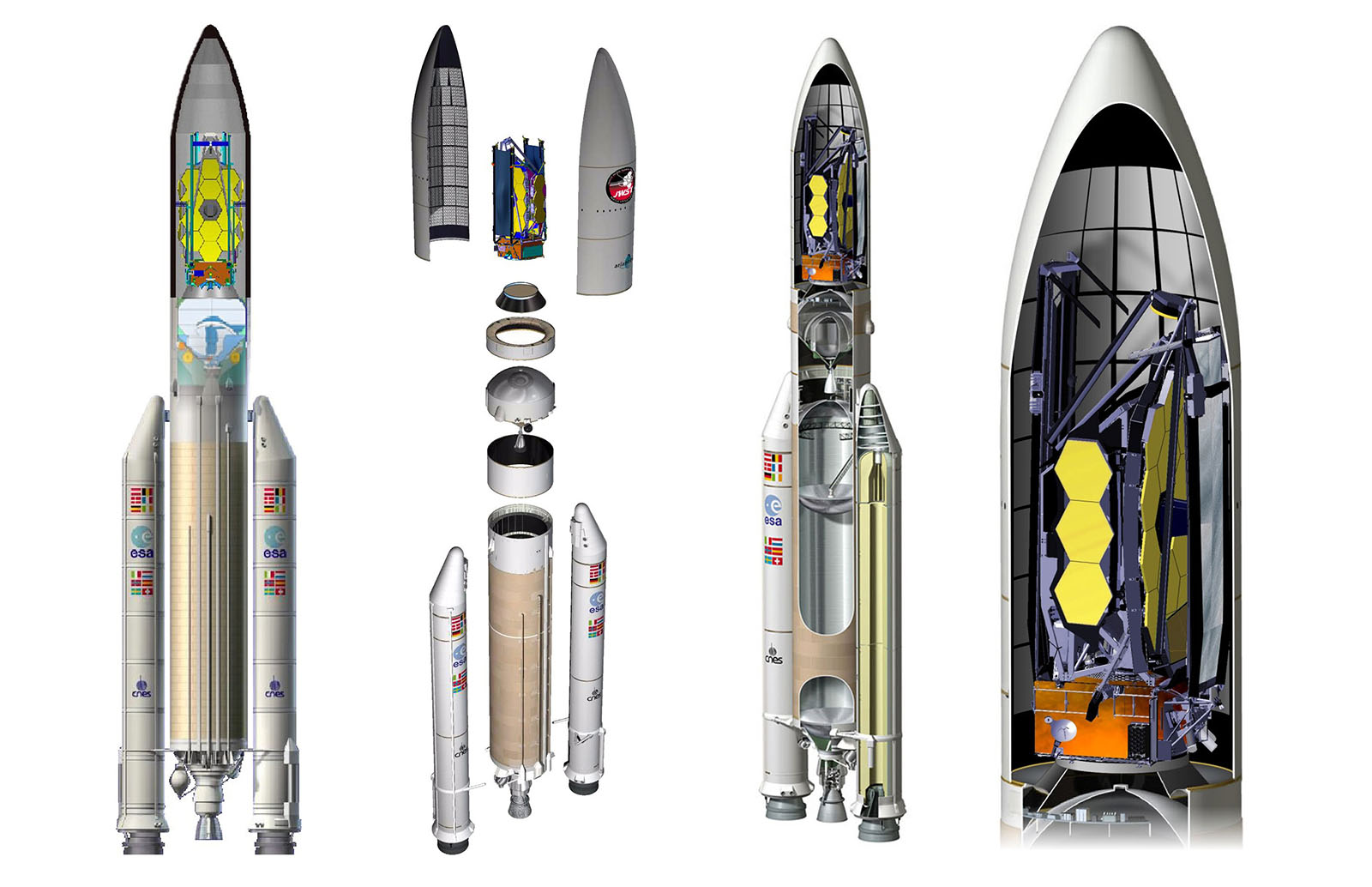 https://youtu.be/bTxLAGchWnA
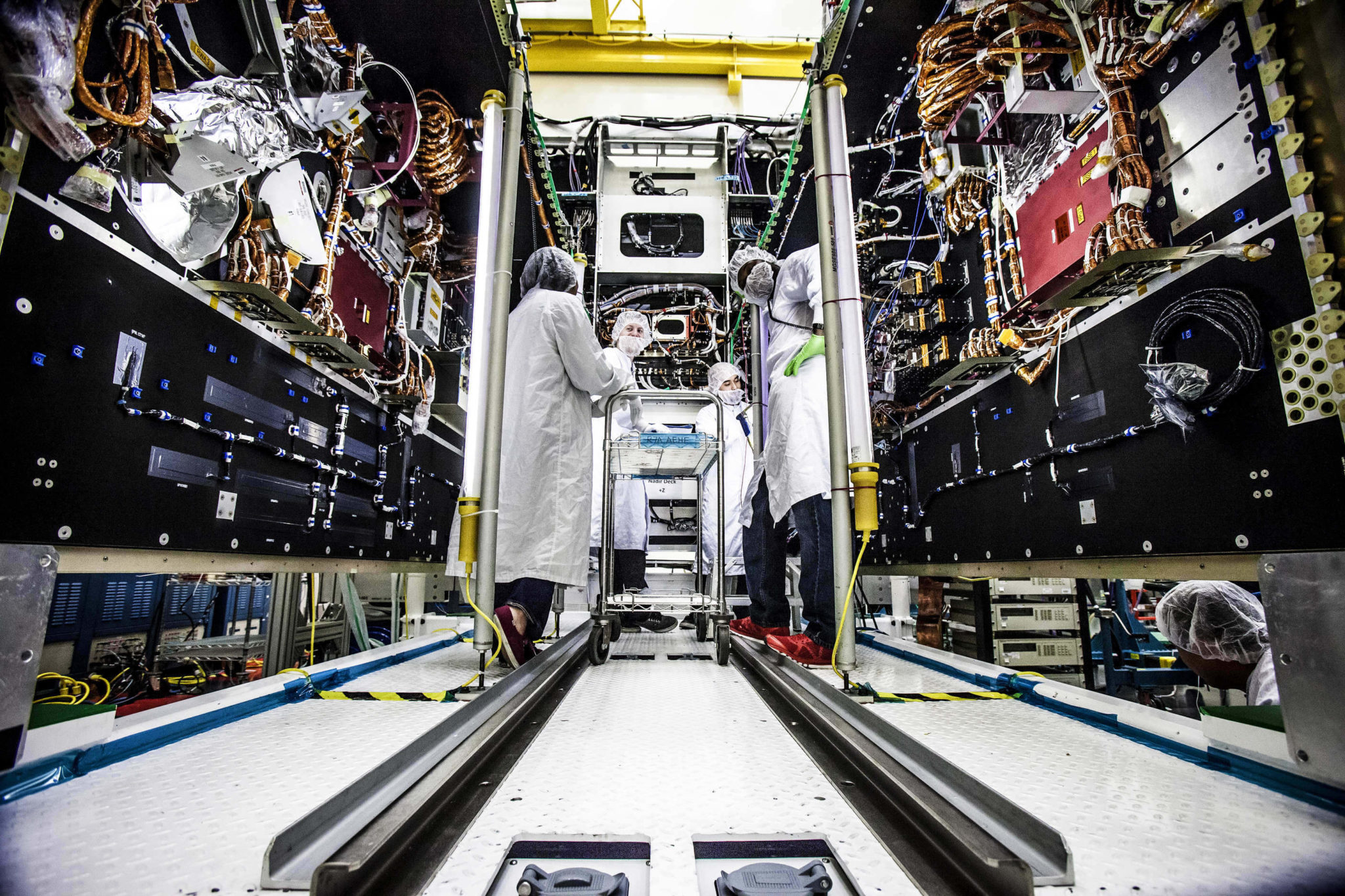 Advanced Extremely High Frequency
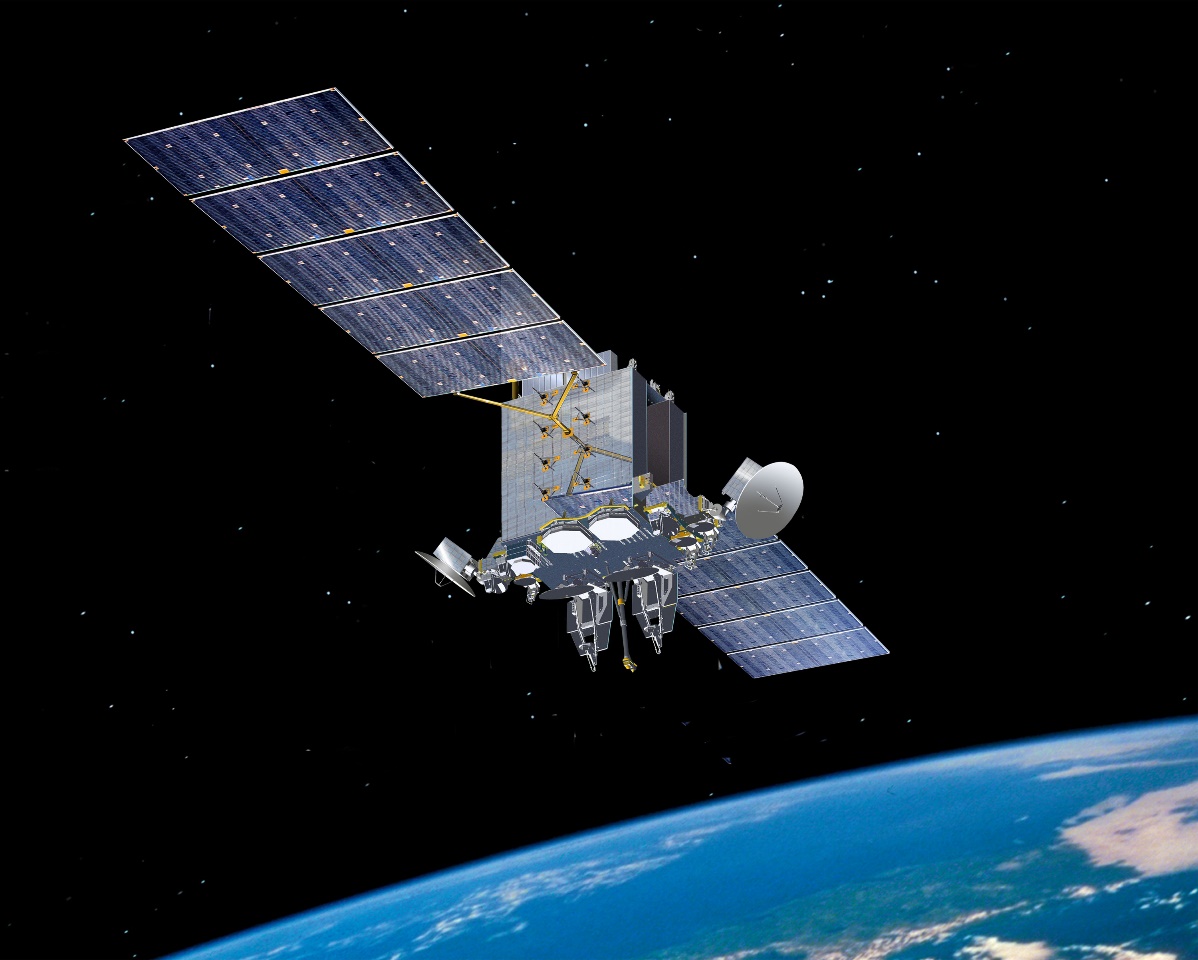 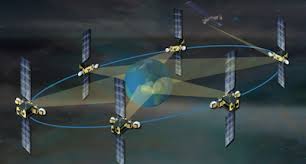 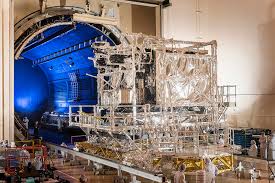 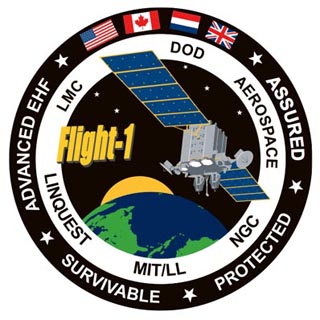 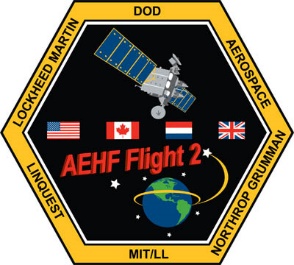 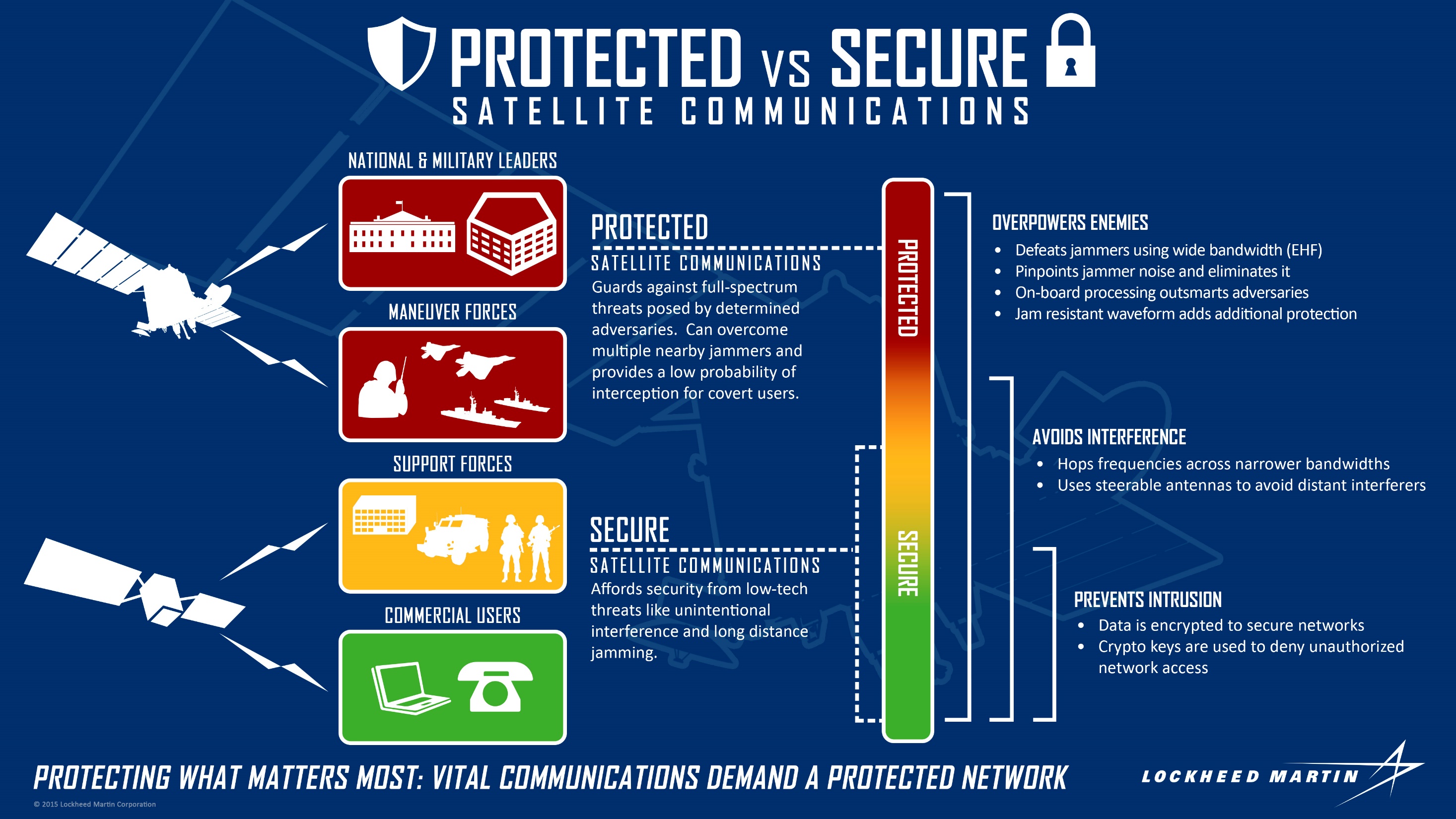 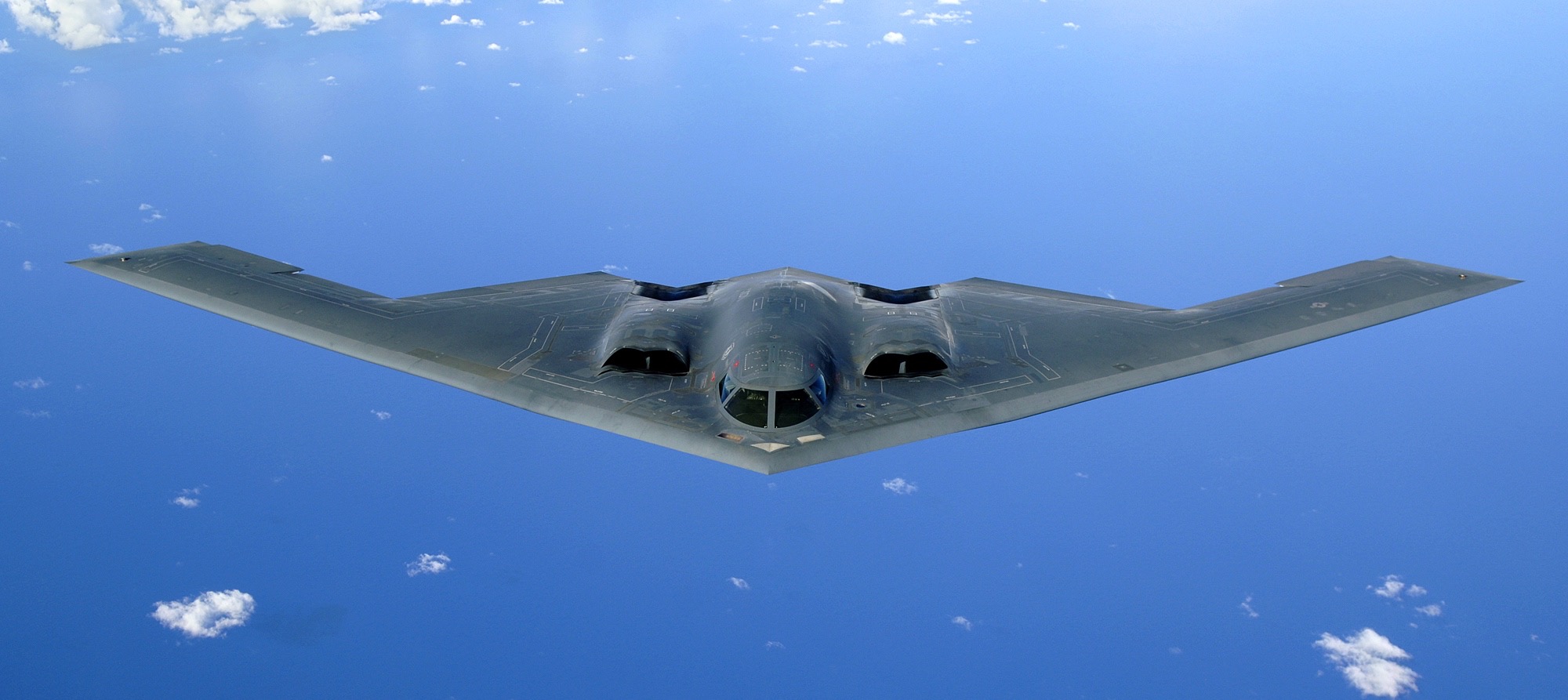 B-2 Bomber
Global Hawk
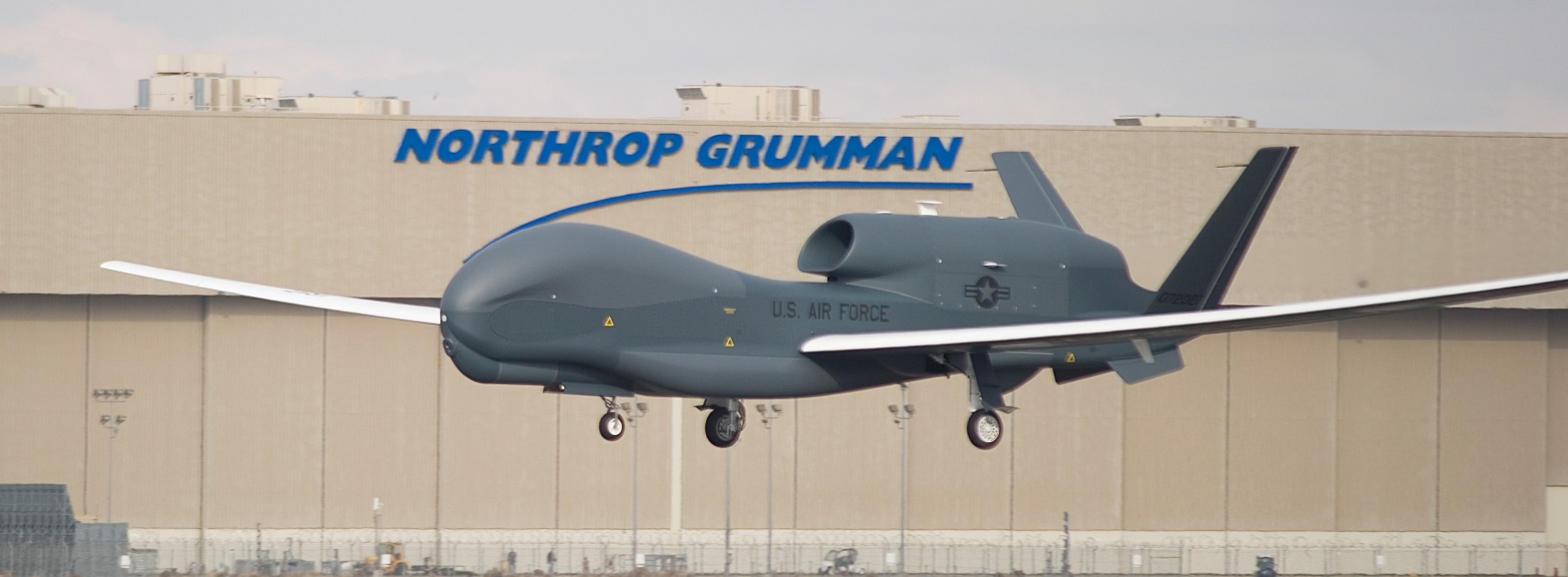 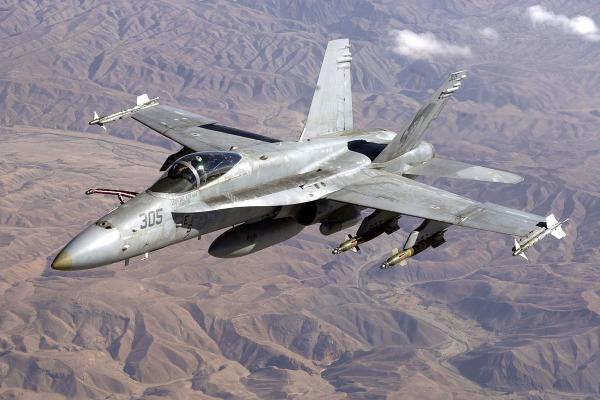 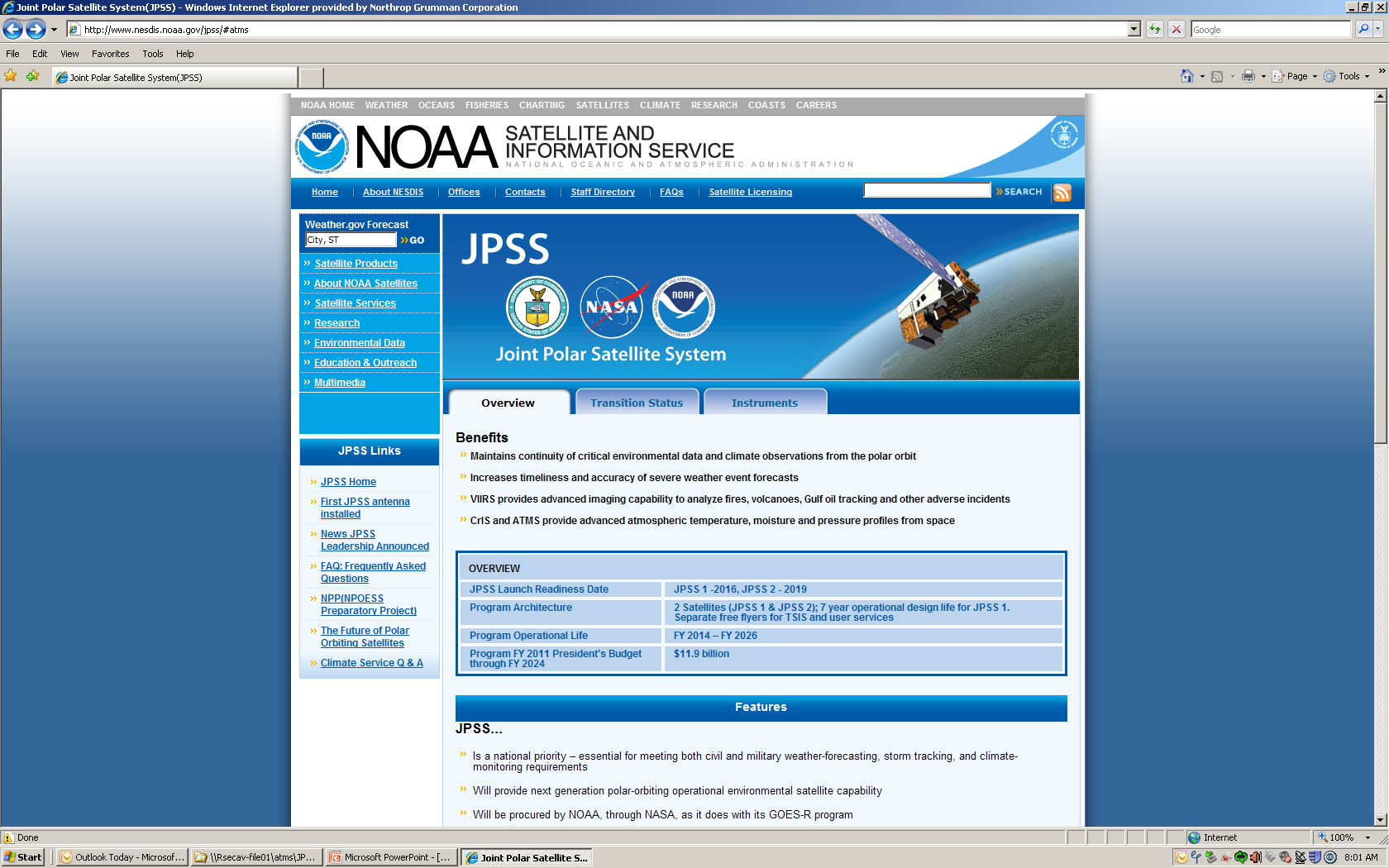 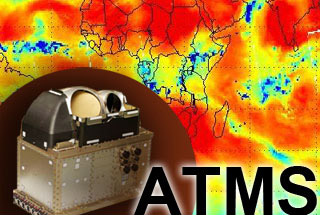 FA-18
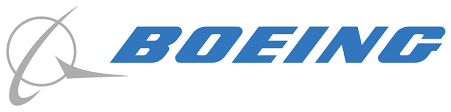 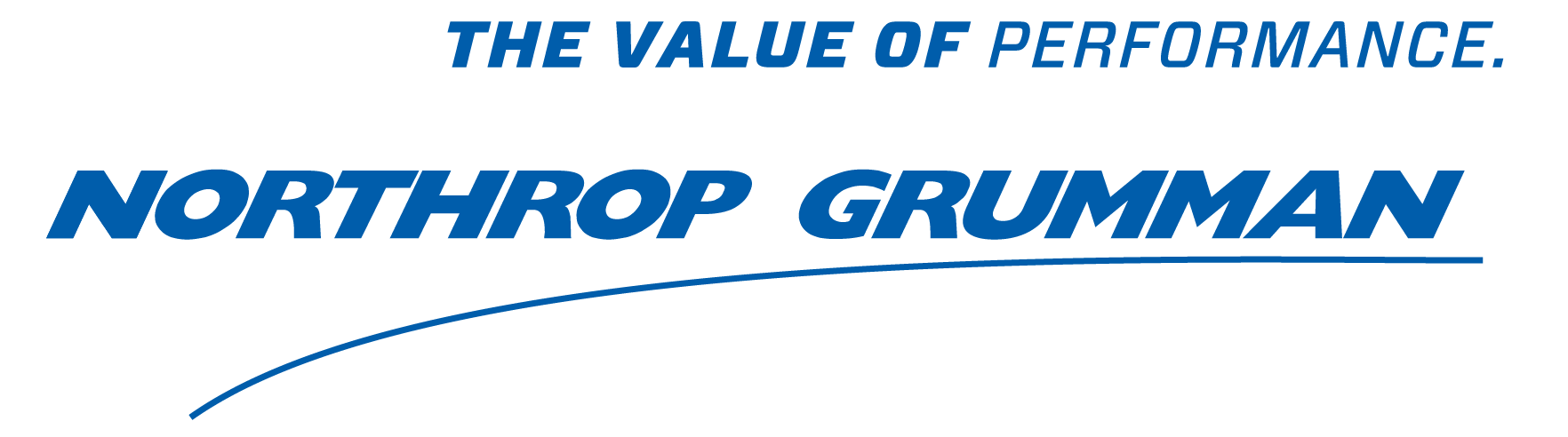